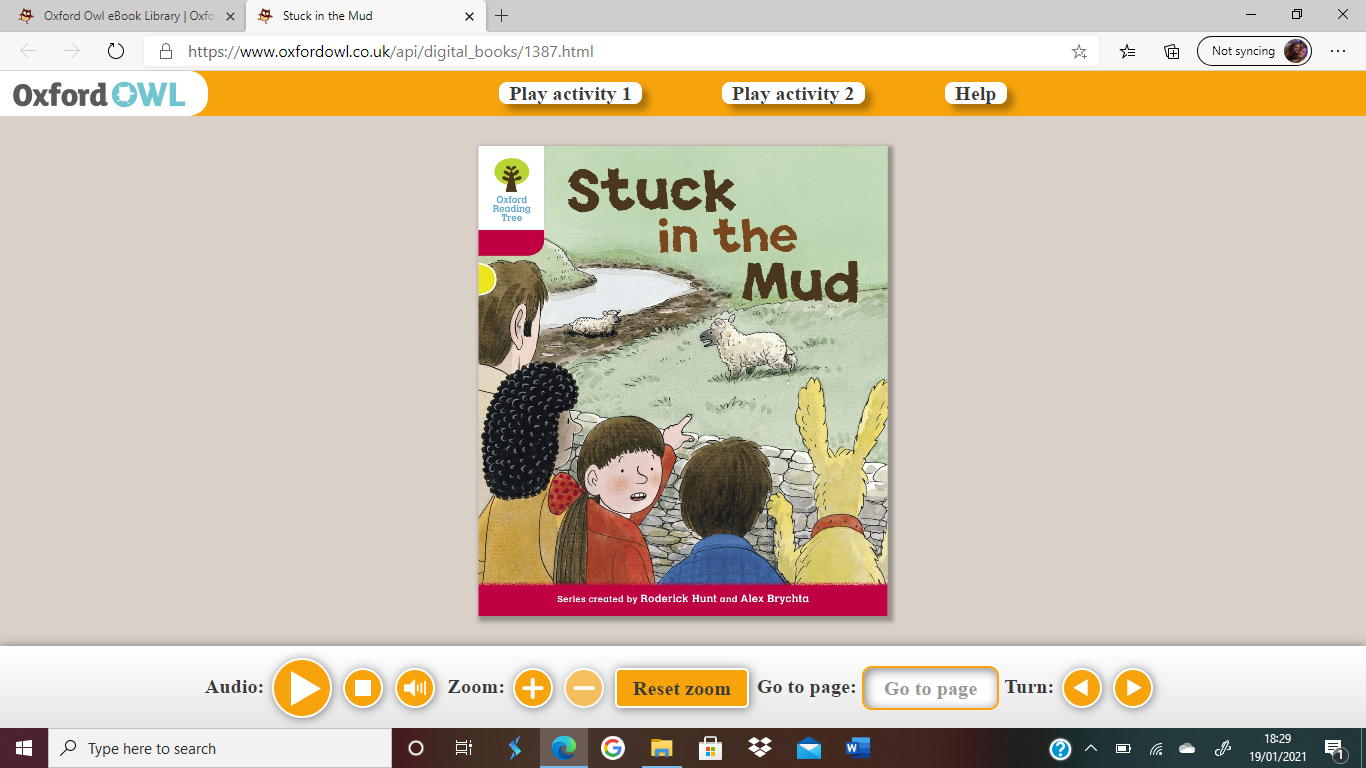 Today you are going to read ‘Stuck in the Mud’.

Who do you think is stuck in the mud?

Where might you go to get stuck in the mud?
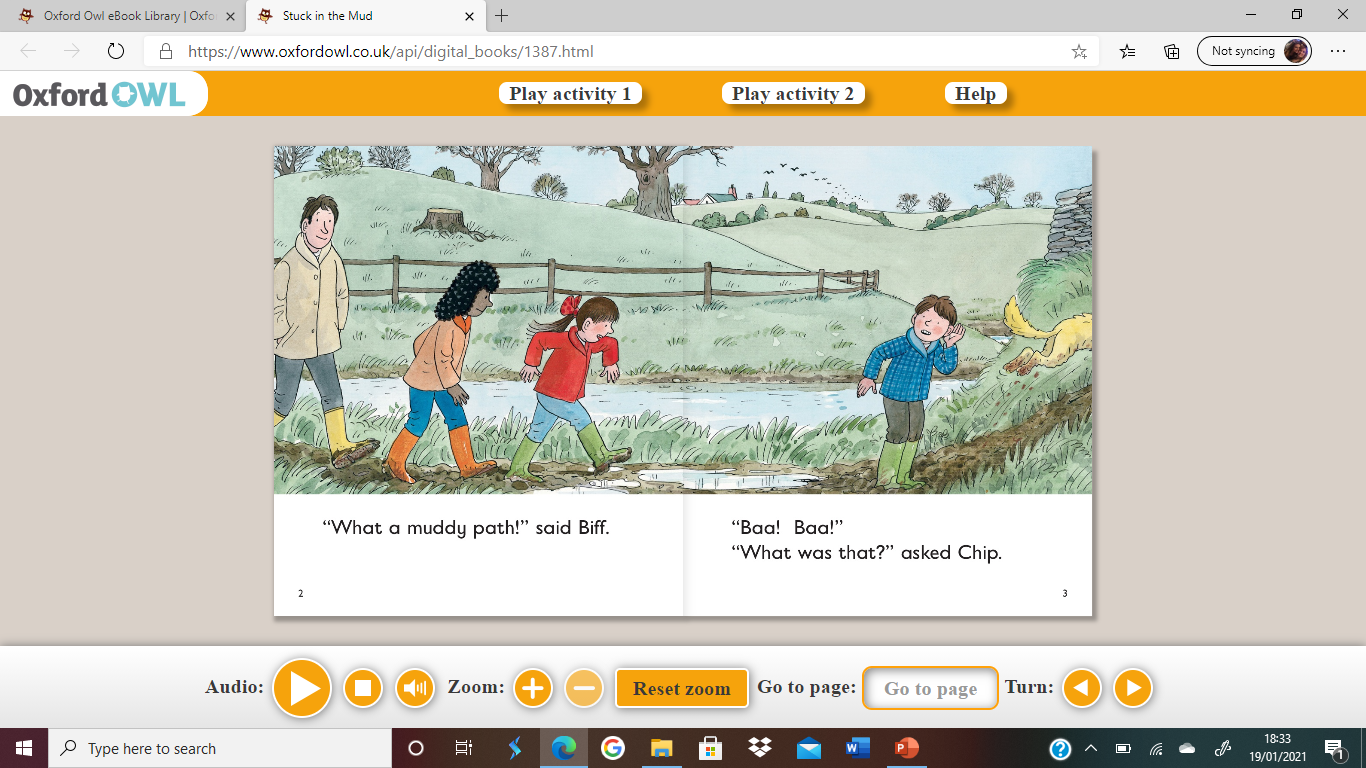 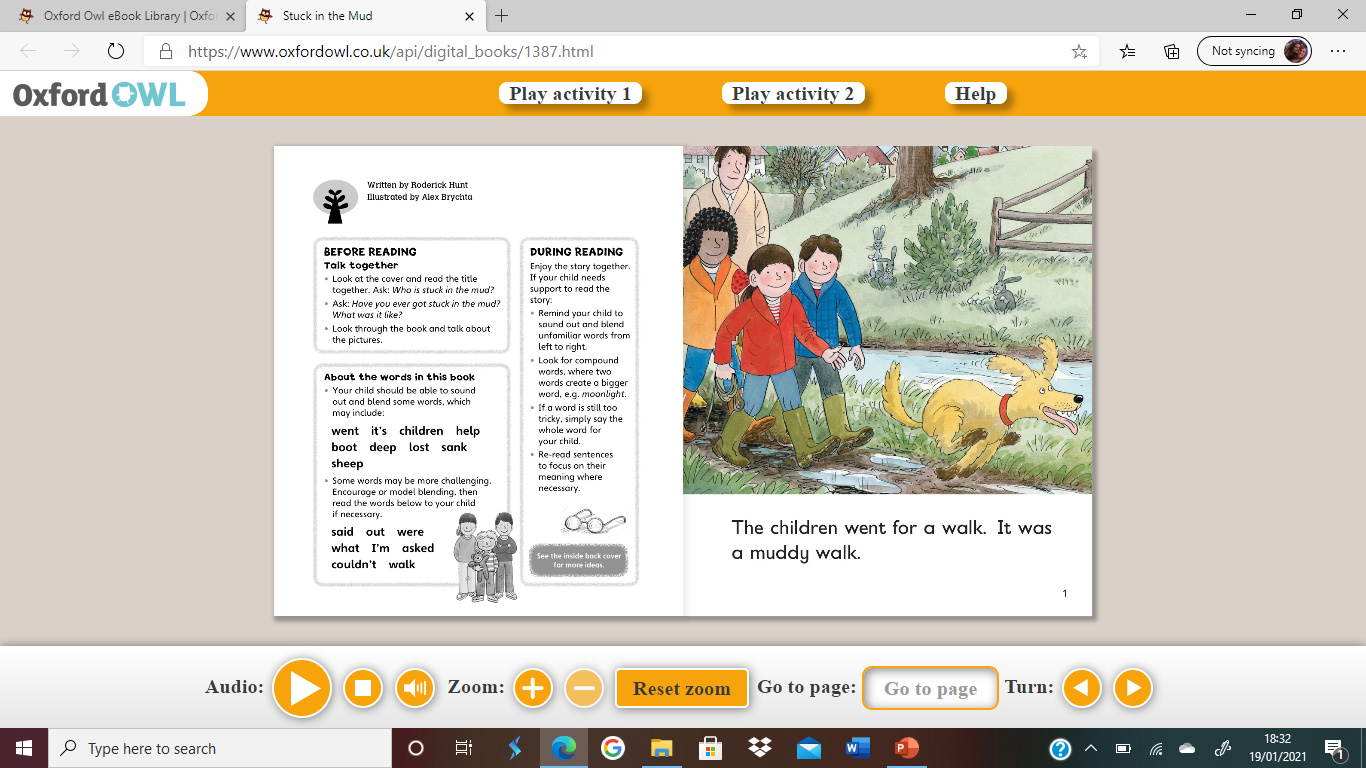 Why might it be muddy?

What have the children heard on their walk?
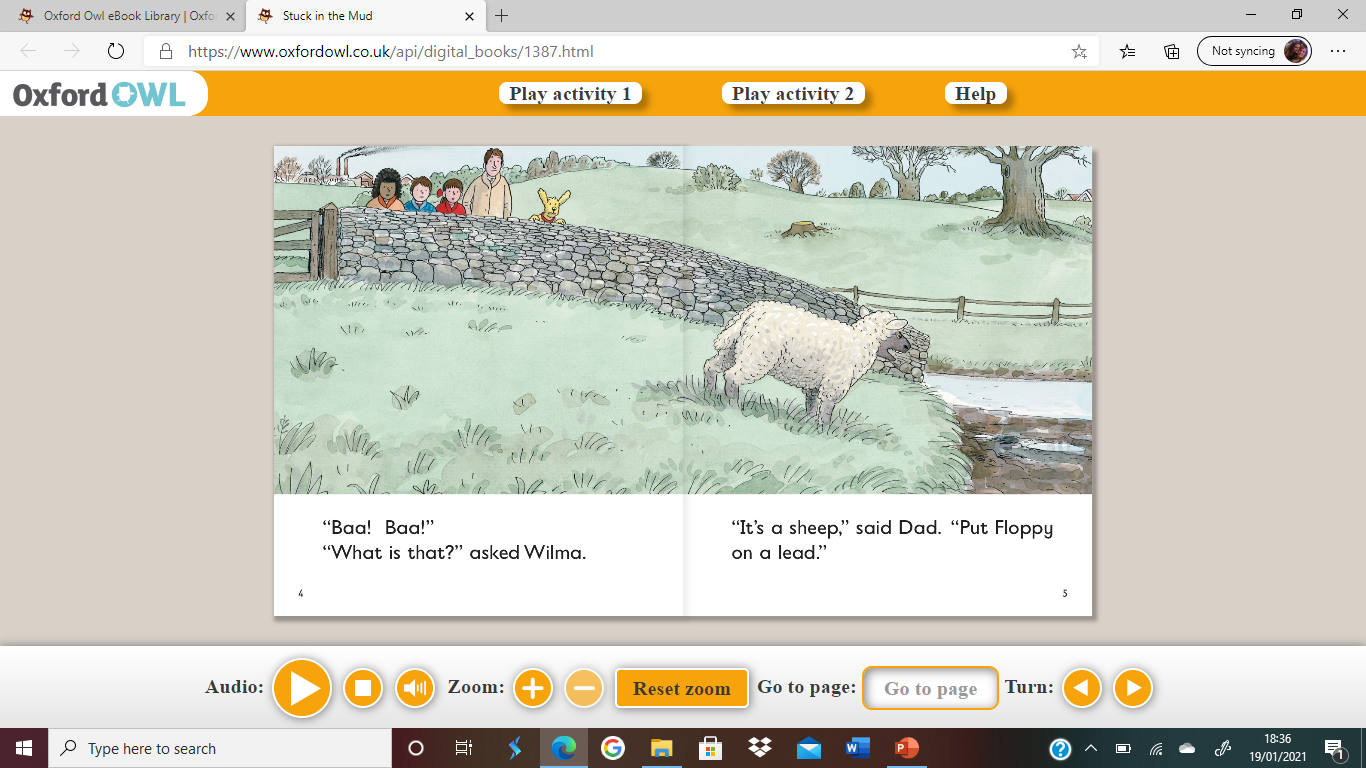 What has happened to the sheep?
Why did Dad say “Put Floppy on a lead?”
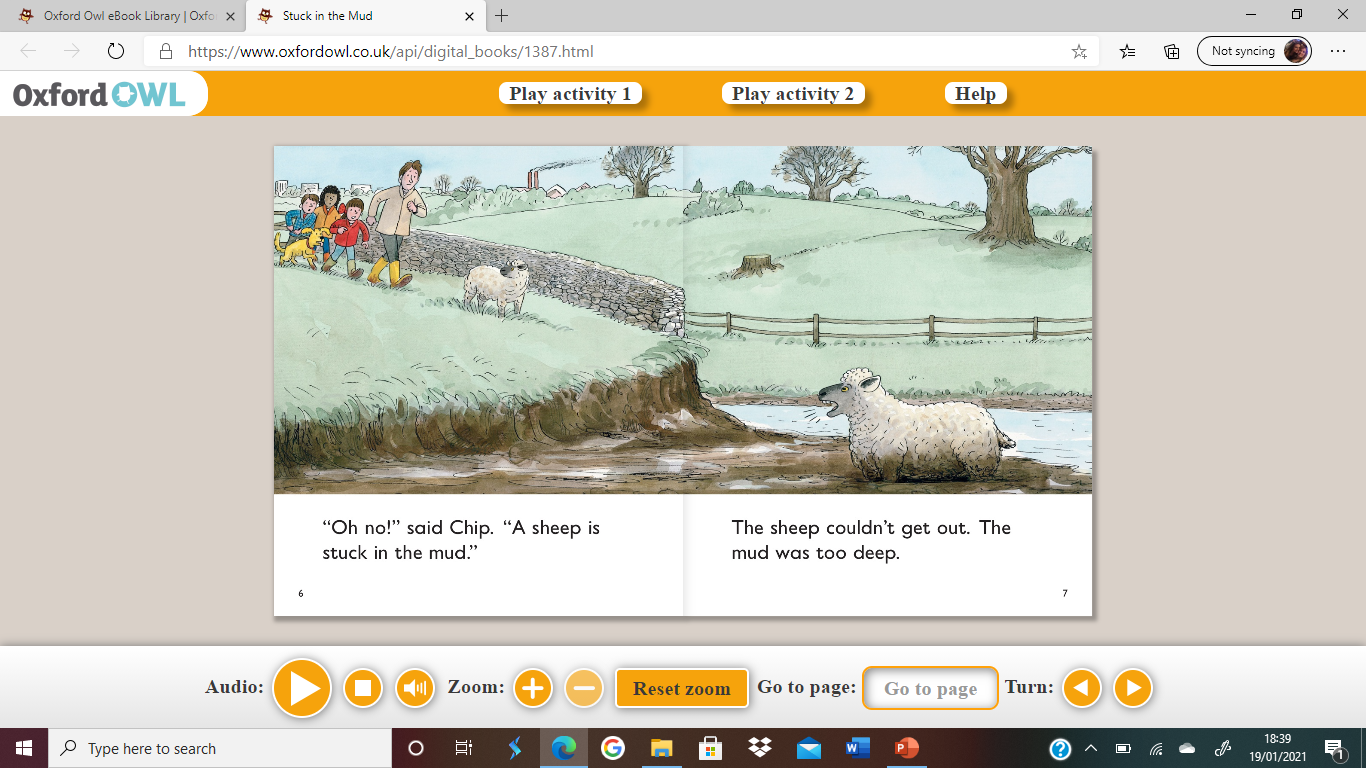 How were the children feeling? How do you know?
How do you think they will get the sheep out of the mud?
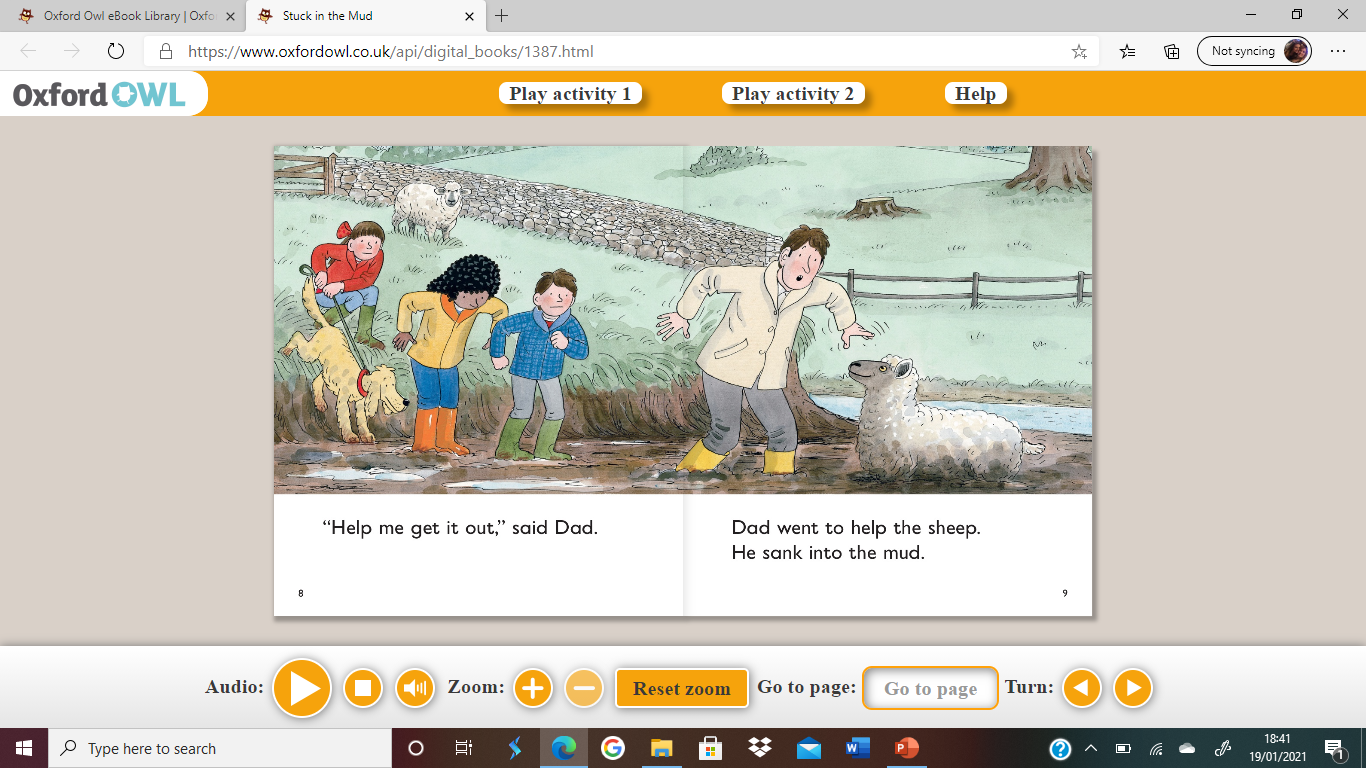 What did Dad do to help?
What happened when dad went into the mud?
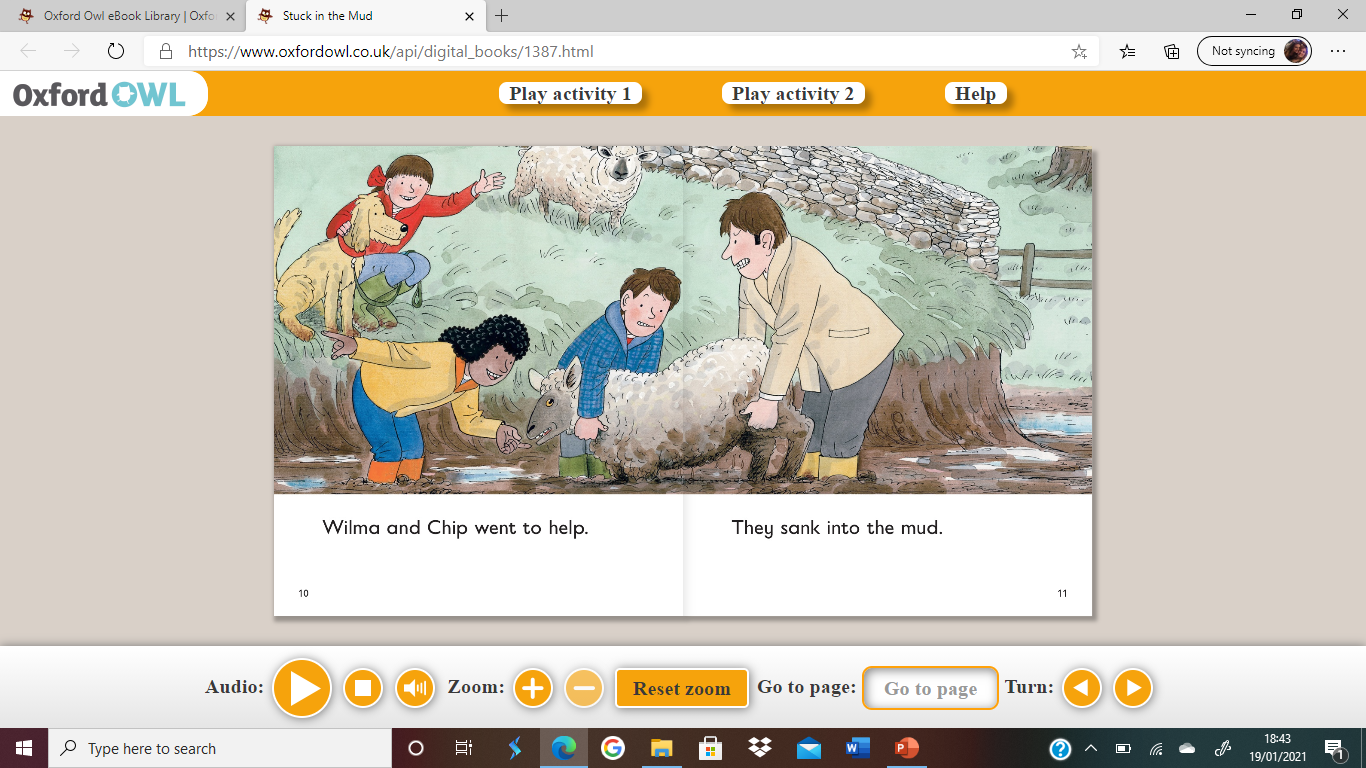 What happened when Wilma and Chip got into the mud?
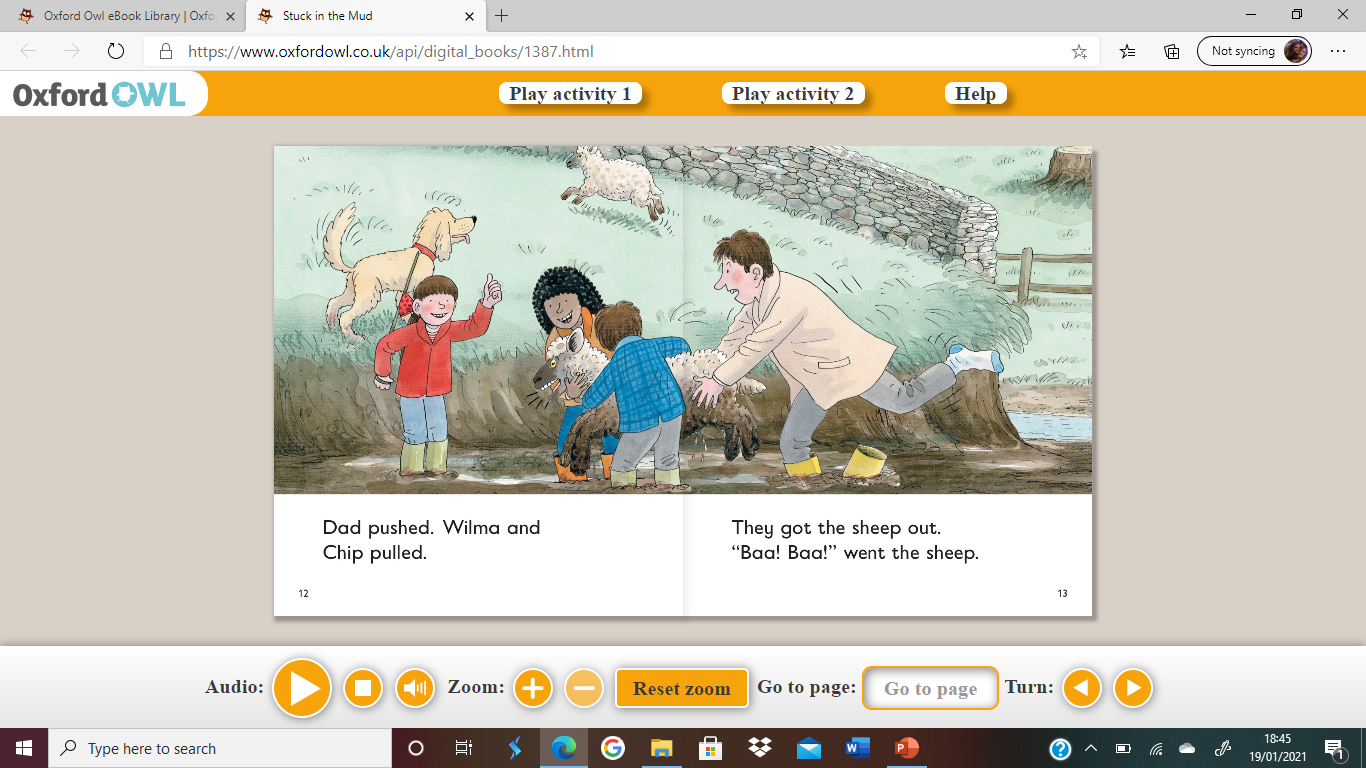 What did Wilma and Chip do?
What did Dad do?
Did they get the sheep out?
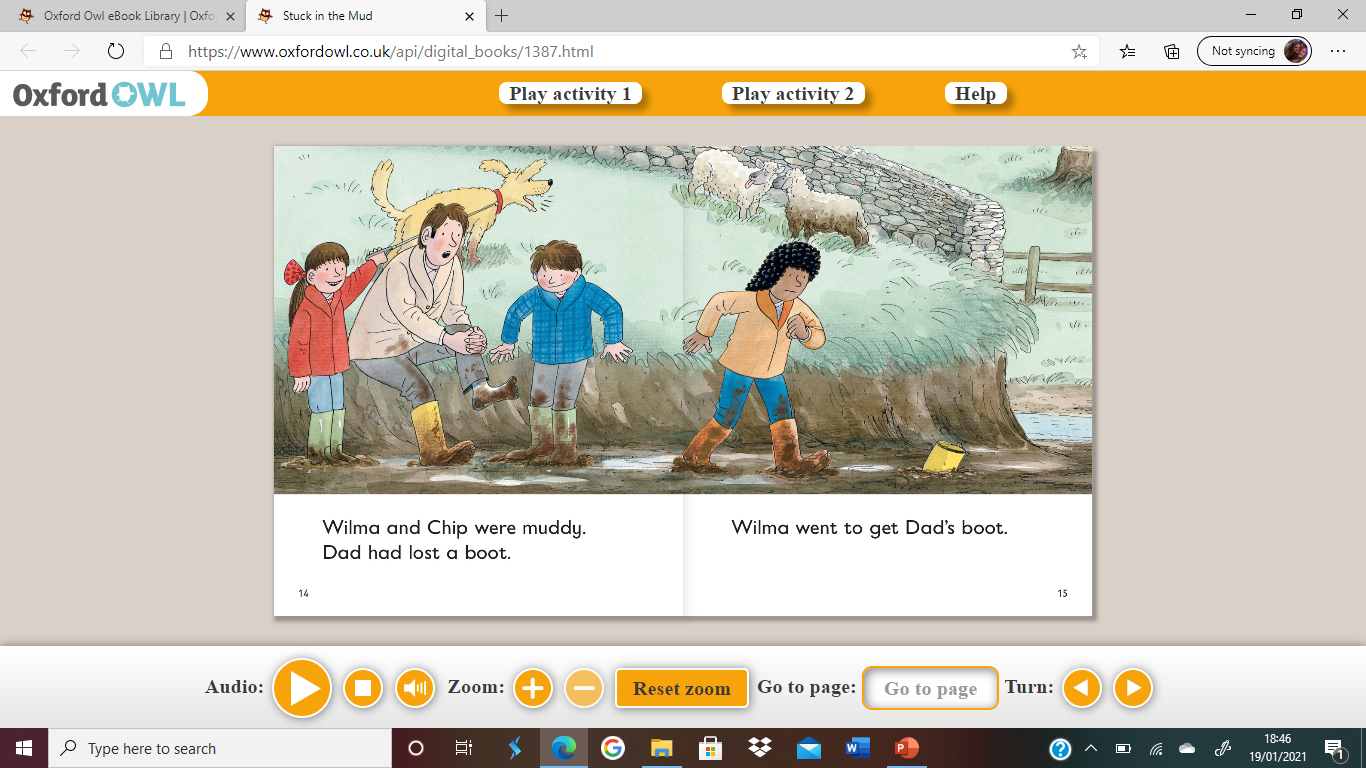 What happened to Dad’s boot?
Who went to get the boot?
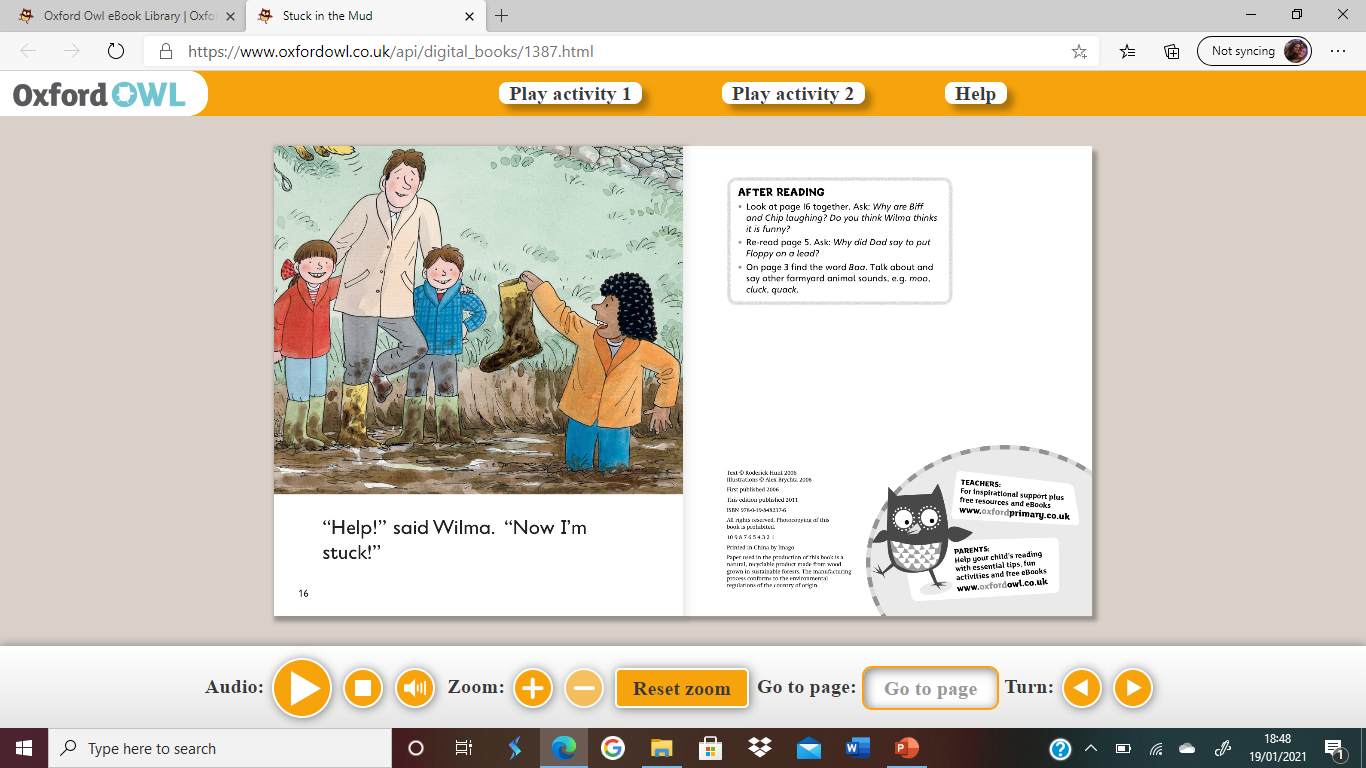 Why are Biff and Chip laughing?

Does Wilma think it’s funny?

How do you think Wilma will get out?